Selection of the most comprehensive source for quantitative anatomical Arabidopsis leaf 
data
b) ) Subcellular metrics of leaf cells
c) Integration
a) Mature Leaf Cellular Metrics
Subcellular metrics available for 
each cell type in leaf?
yes
no 
(for example veins cells, stomata cells)
Cellular metrics available ?
Cellular metrics available ?
Data available under similar growth conditions and at similar developmental stage to the reference ?
yes
no
no
yes
Data available for other plants?
Data available at a similar developmental stage (but different growth conditions to ref.)?
yes
Data available at a similar developmental stage (but different growth conditions to ref.)?
yes
no
no
Calculation of organelle fractional volume occupancy (Table S1)
Missing data indicated as 
not available (n.a.)
Feeding Table S1
Feeding Table S1
Feeding Table S1
Selected data
Calculation of organelle fractional volume occupancy (Table S1)
Calculations
yes
Conversion factors
Missing data indicated
 as not available (n.a.)
Ref condition
Calculation of organelle fractional volume occupancy (Table S1)
no
Integration:Table S1.1-1.9
≠Growth condition
Not Arabidopsis
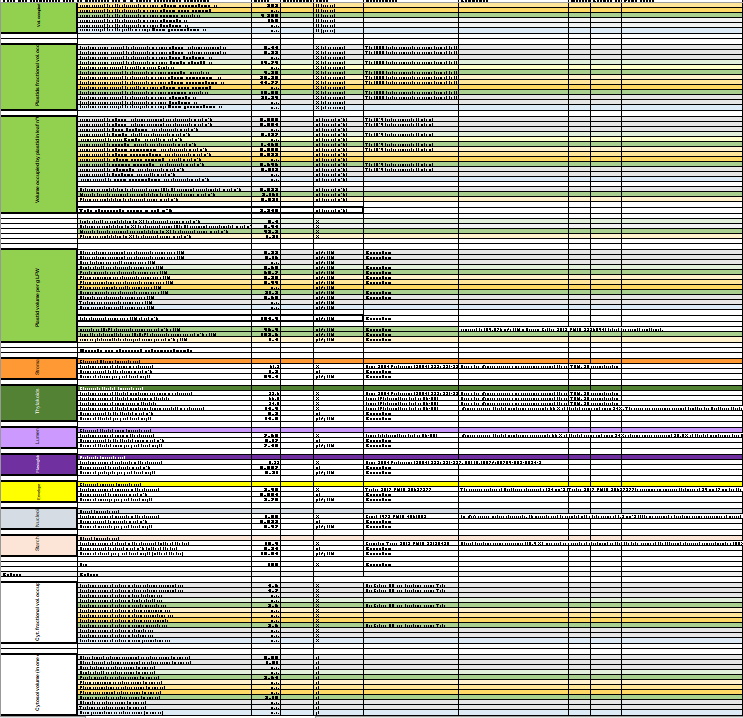 Data quality tags
Low confidence
Summary Tables 1-2
Extrapolation
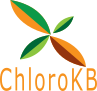 http://chlorokb.fr
Use case: large scale 
calculation of concentrations
for modelling
Table S5
Figure S1: Creation of the Arabidopsis Leaf Quantitative Atlas. Process chart presenting manual collection of cellular (a) and subcellular (b) data for leaves, data integration and use (c). Data quality is reflected by the color code: black Excel cell border in Table S1 indicates data collected in the reference growth conditions for the reference plant developmental stage (see text); orange border indicates data collected for different growth/developmental conditions; green border indicates data from a plant other than Arabidopsis; violet border indicates low-confidence data (e.g., single observation); blue border indicates assumption or extrapolation, as detailed in the comment column in Table S1. For clarity, these color tags were applied only to the original data, not to the results of the ensuing calculations.